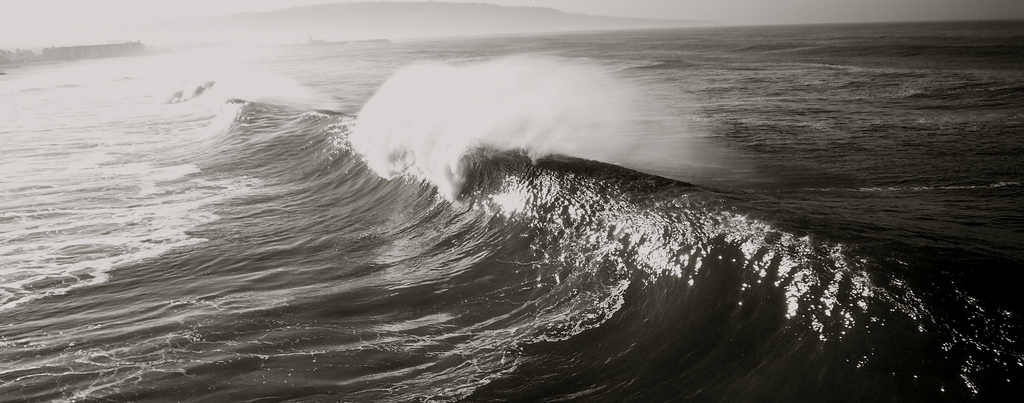 Learning Intention:

Explain how the properties of waves are shaped by weather patterns, natural formations and artificial structures, e.g. interference patterns, fetch, wave sets.
Success Criteria:

Complete Marine Education worksheet ‘9. That’s just swell”
Waves are shaped by weather patterns
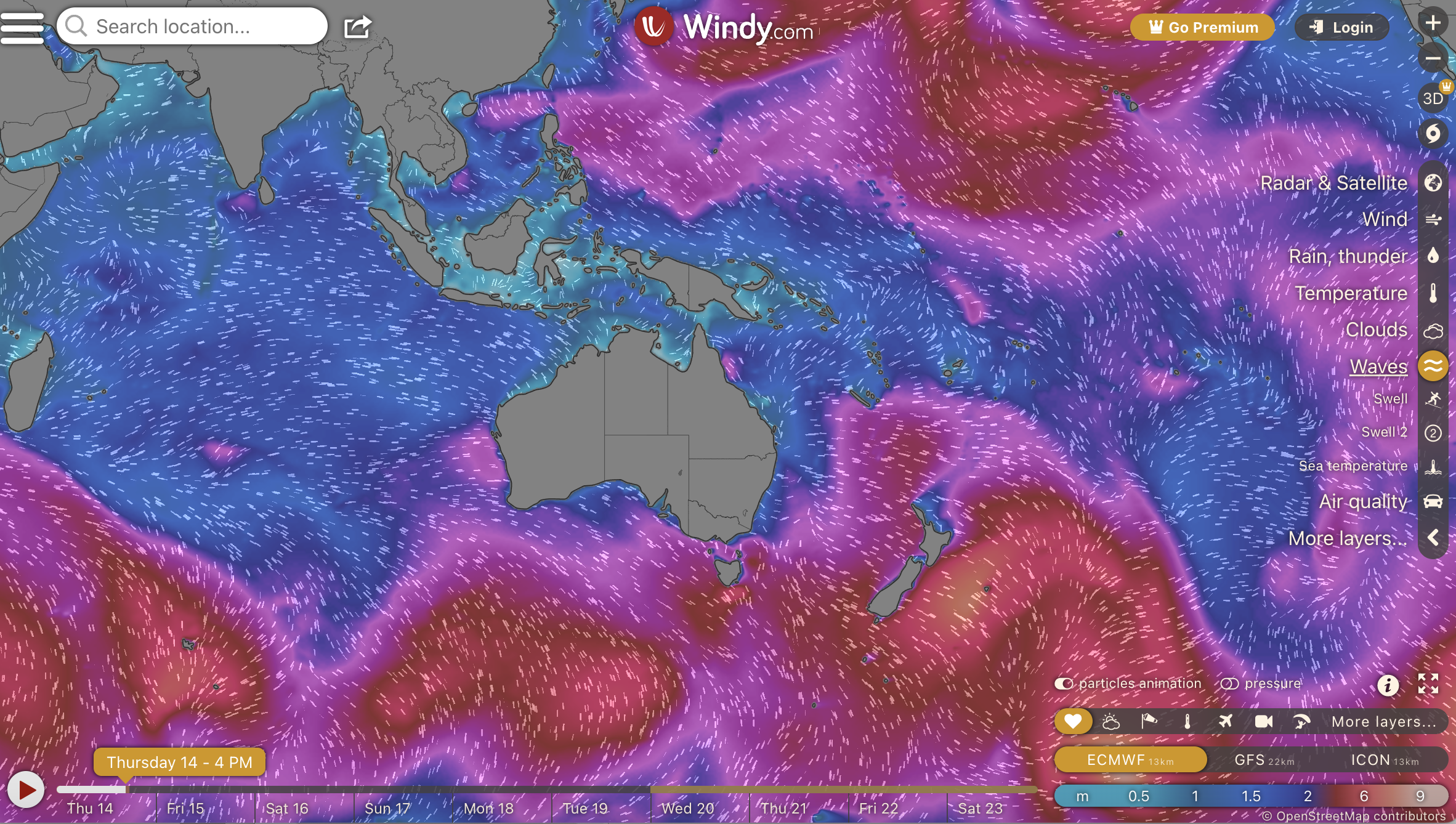 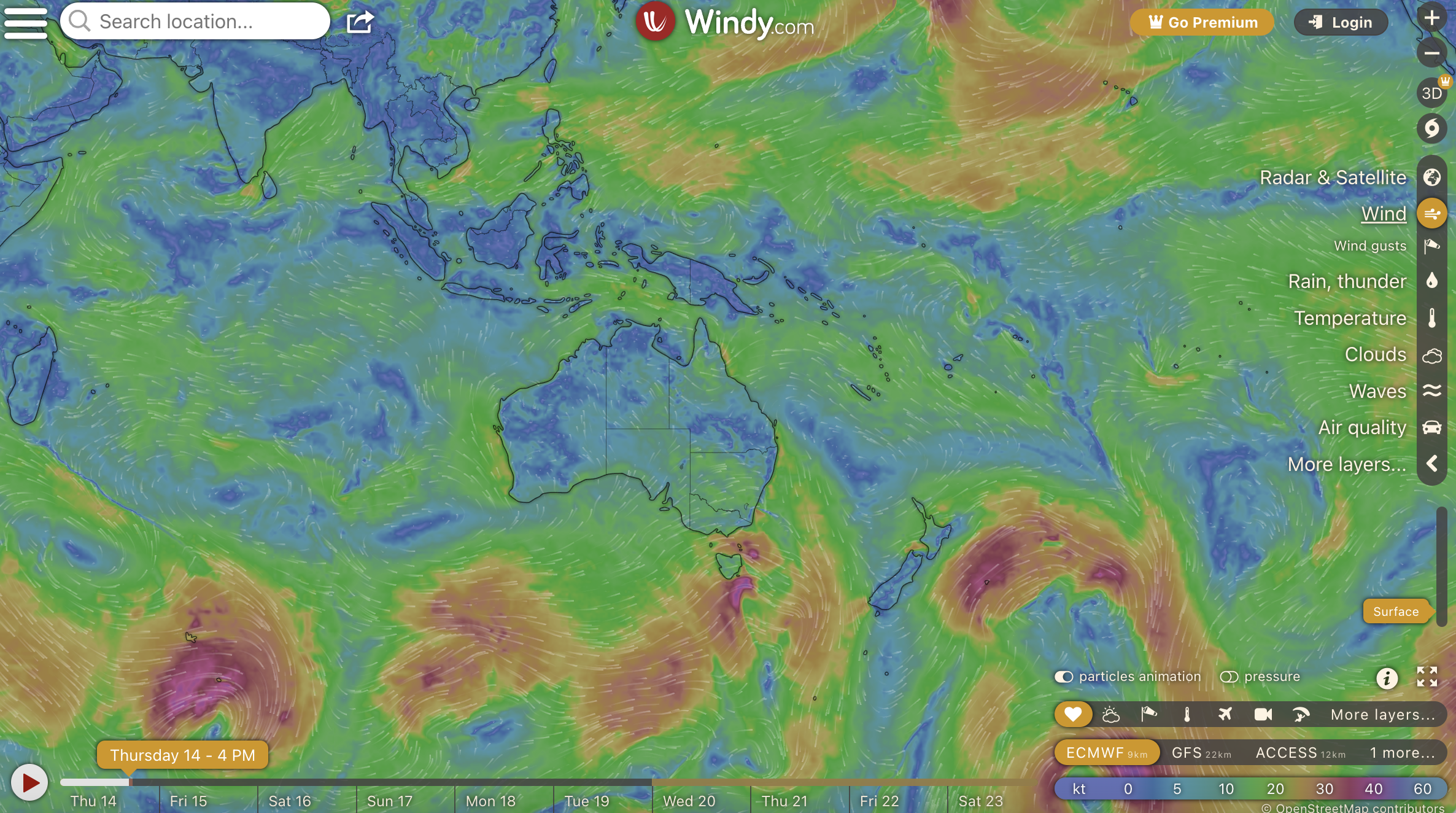 Waves
Wind (same time)
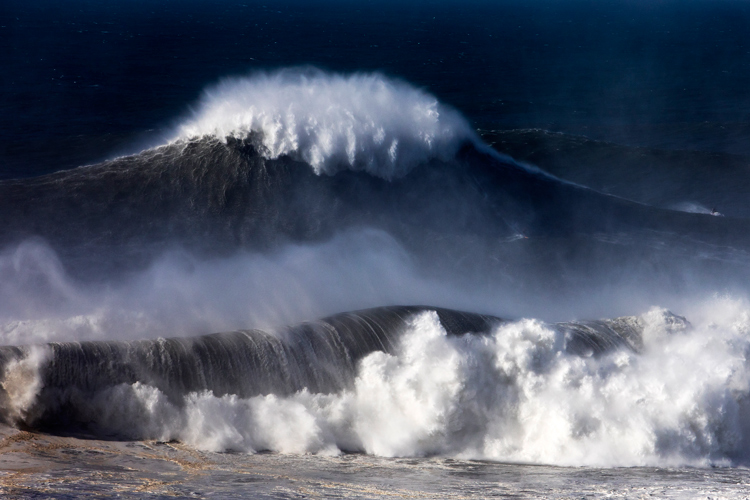 Remember…
wind-driven waves grow in size depending on 3 factors:

Wind…

Strength
Duration 
Fetch
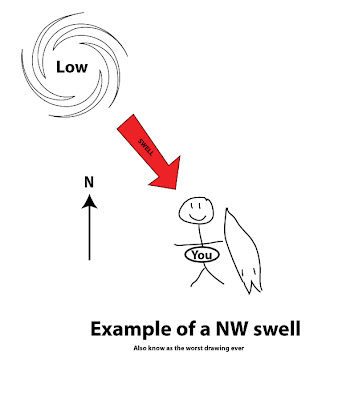 Once they’ve been made, waves travel towards the coast
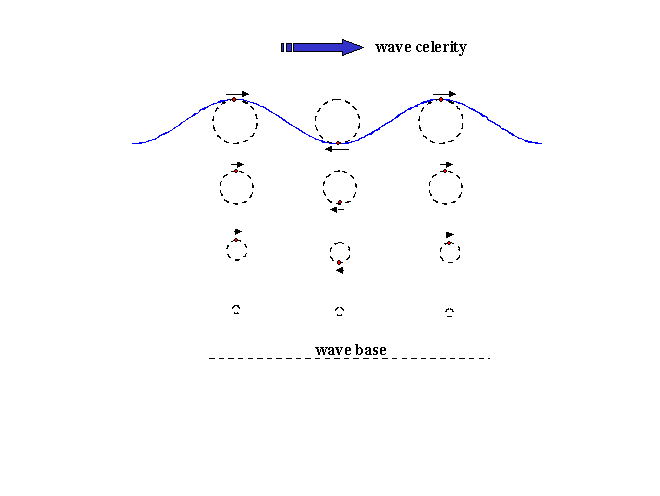 Some waves travel faster than others
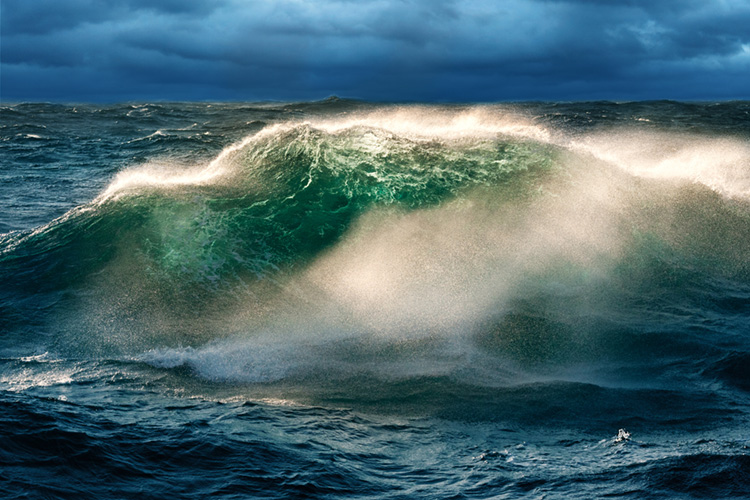 The faster waves eventually overtake the slower waves
Wave interference patterns
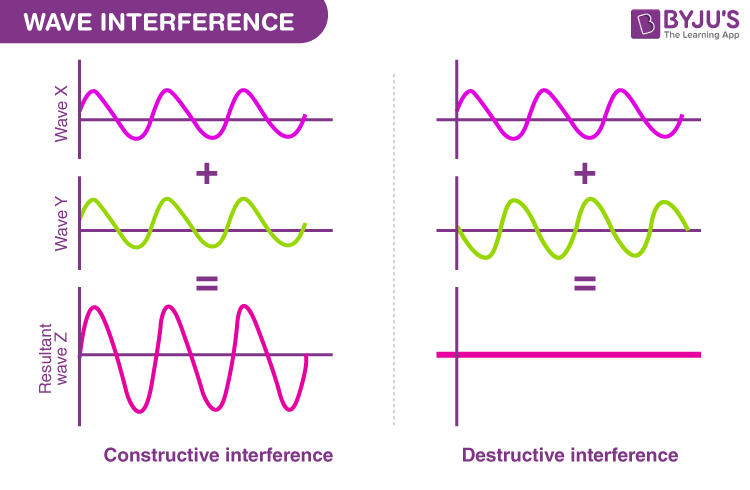 Thus, waves arrive in SETS
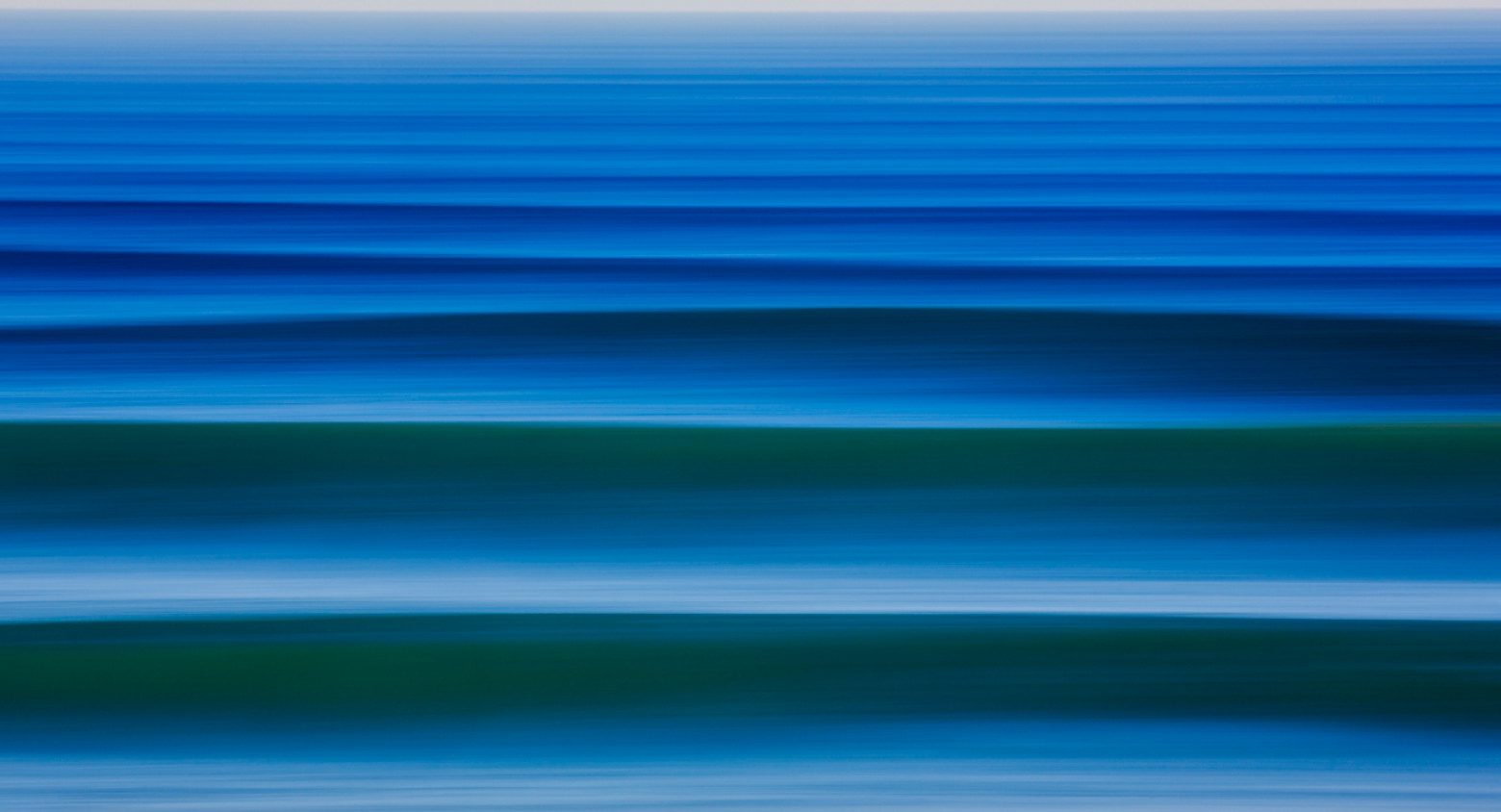 Average number of waves in a set?
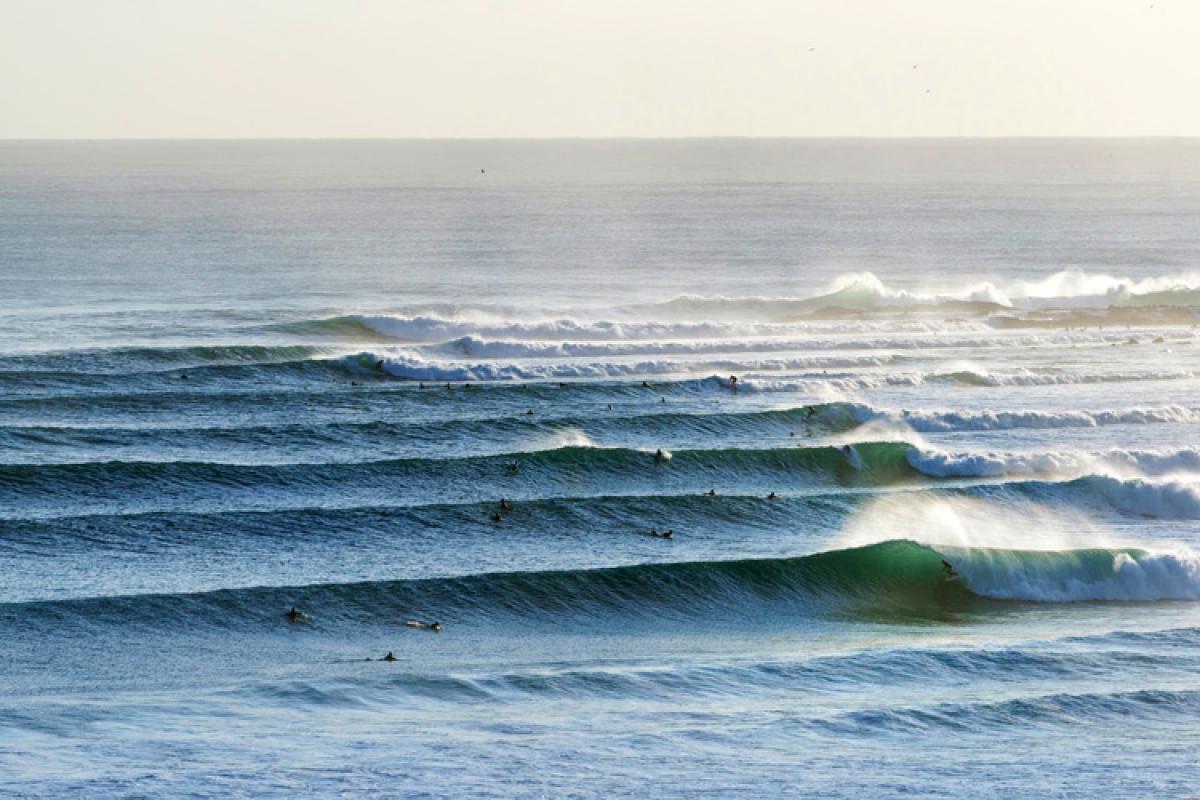 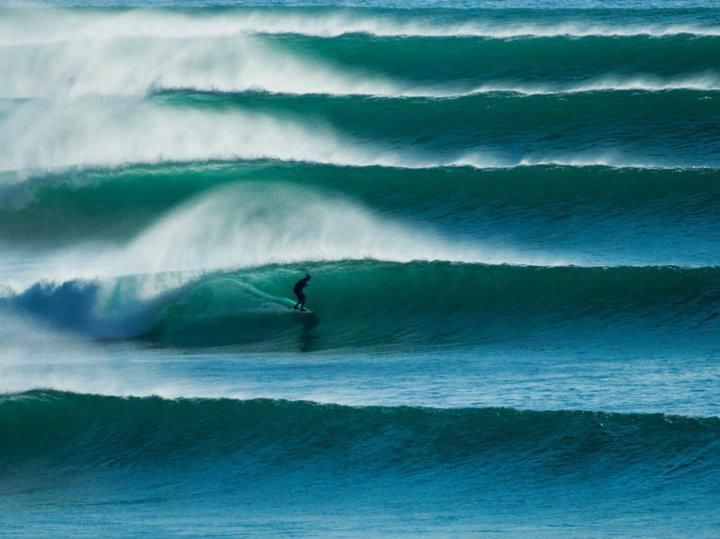 Biggest wave in a set?
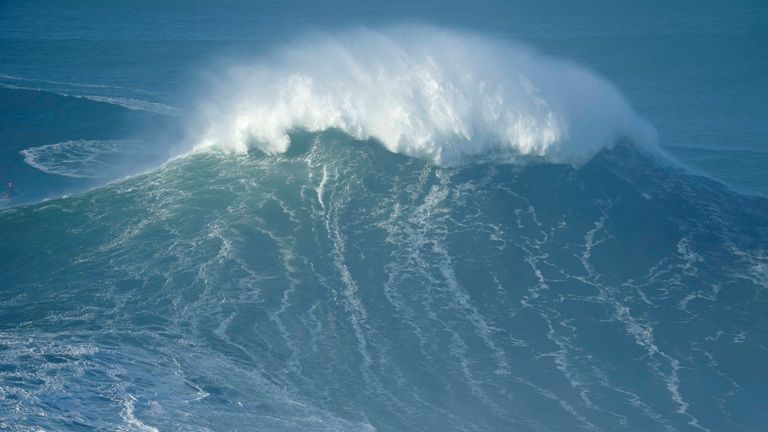 Rogue waves 
(the constructive interference of 2 very big wave crests)
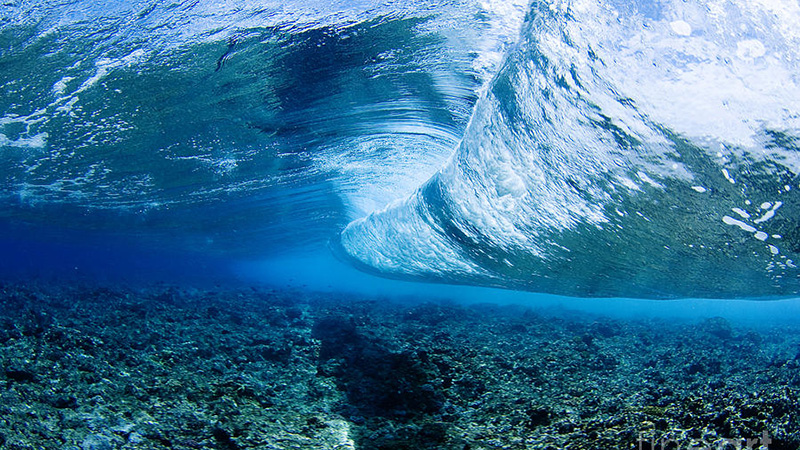 Waves are also shaped by natural formations
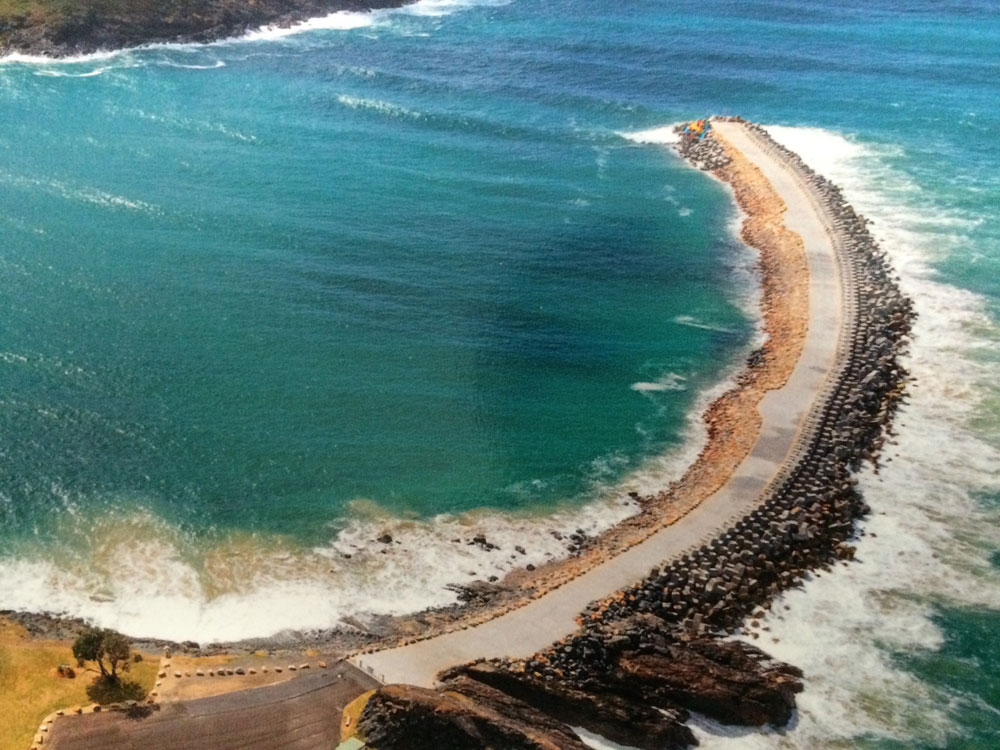 …and by artificial structures
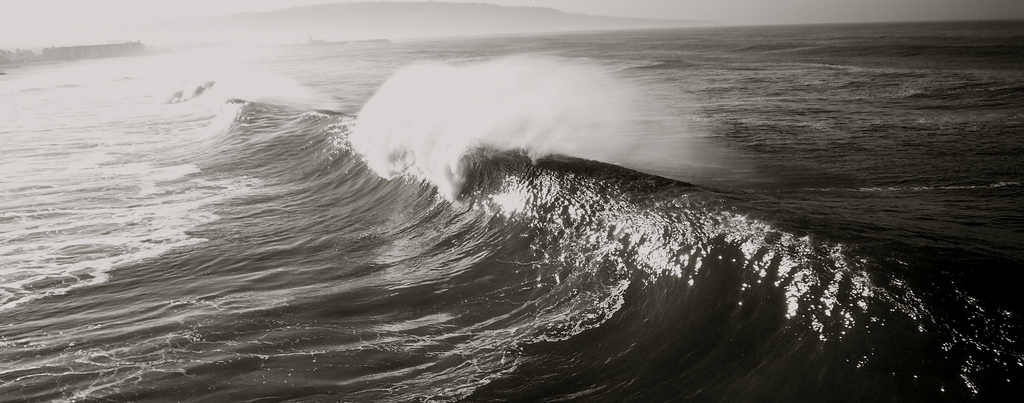 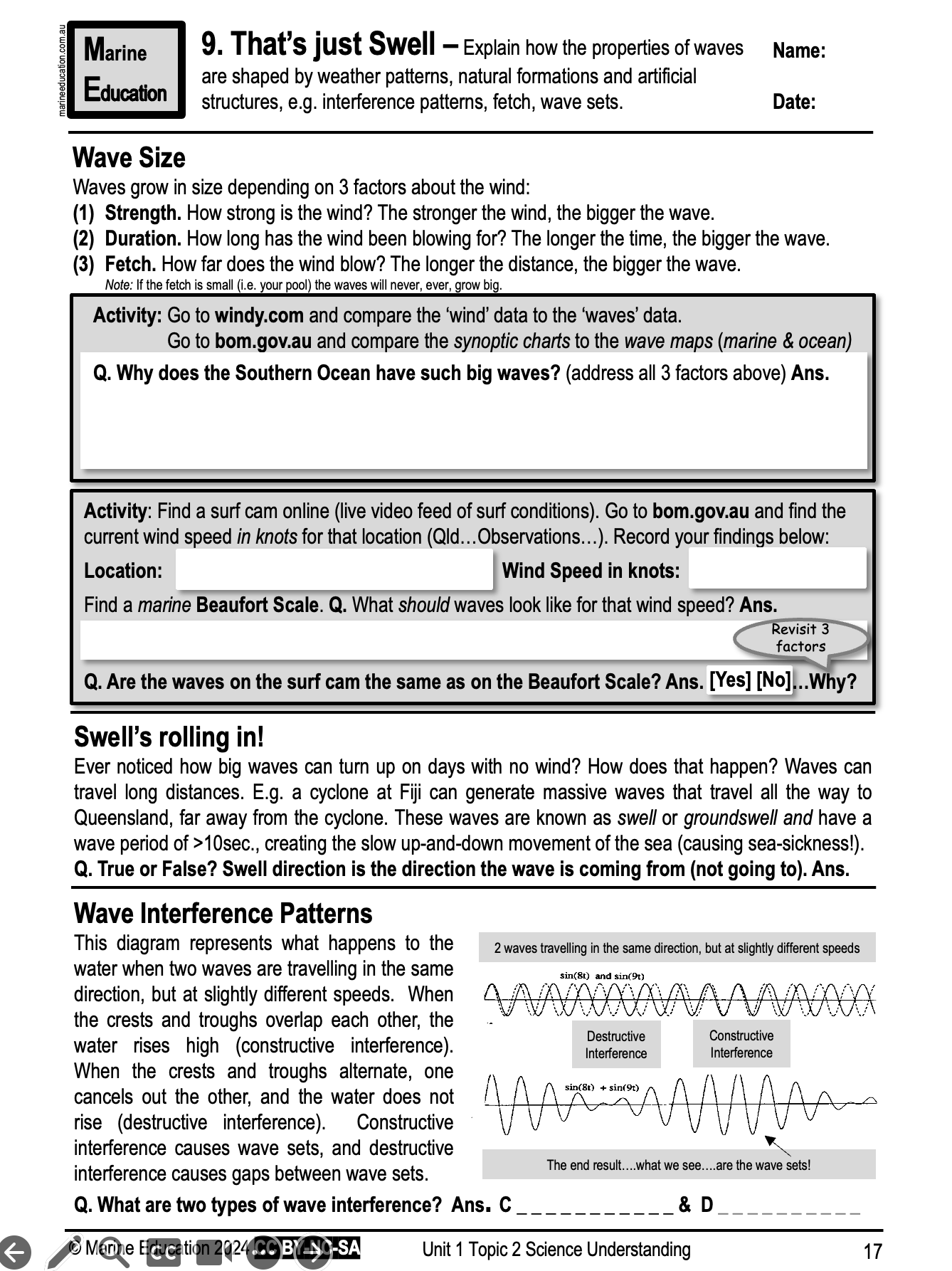 Learning Intention:

Explain how the properties of waves are shaped by weather patterns, natural formations and artificial structures, e.g. interference patterns, fetch, wave sets.
Success Criteria:

Complete Marine Education worksheet ‘9. That’s just swell”